King Schahriar and his brother
Section B: 45 minutes
The Arabian Nights
Summary
The frame story of The Arabian Nights describes the vindictive fury of King Schahriar who, upon executing his adulterous wife, vows to marry a different virgin every night, only to have her killed the following morning. Scheherazade, the daughter of the King's vizier, takes it upon herself to save the women of the kingdom from Schahriar's wrath, and offers herself as a bride to the King. 
This tale explores how women were seen and where they stood in a male-dominant society. Of these, Scheherazade stands out as she sets out with her cunning plan to sway the King from his tyrant ways.
Background
The Arabian Nights is a collection of Middle Eastern and South Asian stories and folk tales compiled in Arabic during the Islamic  Golden Age.
It was originally written in Arabic over a thousand years ago. King Schahriar and his brother is the initial frame story that sets the stage for the rest of the book.
 The stories in The Arabian Nights deal with many questions about human life and experience. They address universal concerns such as love, death, happiness and fate in a manner that transcends cultural boundaries. They also cover spiritual matters, exploring questions about how to live in a world that contains both good and evil, with these opposites represented by various characters, such as – in the case of King Schahriar and his Brother -  tyrannical and kind rulers.
Style
The opening paragraph describes a strong and diligent king and as such it builds up  the reader’s expectations. The subject of the paragraph, the King, is mentioned late, building up a vast, majestic picture of something old, mystical, mysterious and magnificent. The King leaves two sons….who love each other ‘tenderly’. Tenderly is used twice in this extract: when is the other time?
Style
There is an extensive use of superlatives: “the best monarch”, “the greatest horror” and “excelled that of any girl.” This gives the story the background of extreme power and amazing people. It is an exotic world with a powerful romantic appeal that the reader is taken to. We know Schahriar is a wonderful King who even breaks the ancient laws to make his brother king of some areas. He’s [the most] generous, considerate, thoughtful, sharing…
any other words to describe Schahriar at this time?
Tone
The introduction to this extract deludes the reader into believing in a fairytale story, as expectations are built up of this strong and diligent leader whose “subjects loved” and “neighbours feared.” Again, there are many superlatives describing his love for his wife. What are they? Find some!
This perception is soon forgotten as the tone of the extract changes to the wife’s deception [to add to the mystery and intrigue, we never discover what she did].  There is bitter resentment behind the belief that “at bottom all women were as wicked as the sultana”  
The change in tone helps to keep the reader interested in the events that are taking place.
Structure
The extract is written primarily  in long sentences and thereby mirrors the arduous passing of time as we await both the plan and fate of Scheherazade.
As a result of this structure we notice a sluggish passing of time and the night seems to pass very slowly and arduously to the reader who is anticipating Scheherazade’s fate.
Emotional Damage
The King obviously had deep emotions for his (first) wife: ‘a wife he loved more than all the world’ – which is a lot! – and ‘his greatest happiness was…to give her the finest dresses and most beautiful jewels’.  This is a King who gives everything to his wife.
 and so he had to “put her to death” to diminish the love between them; he has no choice but to kill her to rectify his wounded ego and to make up for the shame that had befallen him.
“The fewer the world contained the better.” The emotional damage is strong enough that it turns the King into a misogynistic [woman hating] tyrant.  He believed all women were the same.
Activities
Choose the correct word:
“This behaviour caused the greatest horror in the town.” 
The use of a __________ depicts the severe contrast between the Father’s ruling and Schahriar’s.
   Superlative  -  Personification  -  Simile
“In the chronicles of the ancient dynasty of Sassindae, who reigned for about four hundred years, from Persia to the borders of China….”
This ______ sentence gives the extract a fairytale, narrative tone.
                    Short                 Long
Scheherazade’s character is described as being “obstinate”. What is meant by the term obstinate?
     Beautiful  -  Stubborn  -  Intelligent
Characters - Scheherazade
She is a device for telling the stories, but she is also presented as a character in her own right.
With her beauty, academic brilliance and courage, one would assume that she is vain, but she is presented as anything but that. She excels at everything: ‘Clever, courageous, intelligent and cultivated’. [Nicely alliterative here too] 
She has a stubborn personality and is set on stopping the Sultan’s “barbarous practice.”
When the reader is introduced to Scheherazade we learn that she “was clever and courageous in the highest degree.” This description stands in stark contrast to the previous portrayals of women and immediately sets the reader up for expecting something more from this woman. 
What is most striking about her character is that she is determined to carry through with her potentially deadly altruistic action despite the numerous objections her father gives. “my death will be a glorious one, and if I succeed I shall have done a great service to my country.” [how is both possible?]
Characters - Scheherazade
The reader admires her because she is acting on moral principles and is working for all the other women in the country: ‘to deliver the girls and mothers from the awful fate that hangs over them.’ [lines 41-42] which shows she is selfless
We know that she is clever enough to manipulate her father who initially refuses her demand  - ‘I shall never consent!’ he says on line 54 – but within a very few lines (which is a technique to keep the reader interested – he capitulates: ‘and at length, in
       despair, the grand-vizir was obliged to give way’ [line 62] . This demonstrates         
       Scheherazade’s obstinance.
Scheherazade is mysterious and cool headed – when the vizier tells her she received the news ‘as if it as if it had been the most pleasant thing in the world’.
Schahriar
A kind, generous, loving man who cannot handle betrayal and turns him into a violent psychopath whose killing sounds religious in tone: see the fourth paragraph.
A kind man by nature at first: ‘It was a real grief…that the laws of the empire forbade him to share his dominions with his brother’. [lines 8/9] This relationship mirrors Schehrazade’s relationship with Dinarzade and this is expolited later.
 He is prepared to break the ancient laws: He  ‘made his brother king’. [line 11]
His wife’s betrayal leaves him to become the tyrant that he is and he becomes a murderer: ‘he felt himself obliged to carry out the law of the land, and order the grand-vizir to put her to death’. [17/18]
Schahriar
The betrayal nearly drove him crazy: ‘The blow was so heavy that his mind almost gave way’ [line 18]
“So every evening he married a fresh wife and had her strangled the following morning” the use of the word “fresh” makes Schahriar sound like a hunter, preying on his subjects. Any other interpretations for the word ‘fresh’?
This idea is reinforced when he asks the grand-vizir if he would “sacrifice” his own daughter. ‘Sacrifice’ makes the reader think of religious imagery, as if Schahriar is some sort of ‘god’.
The reader is presented with a horrific image of Schahriar.
Dinarzade
Dinarzade is only useful as a narrative tool: she is ordinary, nothing worth talking about but Scheherazade needs her in the story to ask her to tell a story. She wants to help her sister fully.
Relationships
The main theme implemented in this extract is human relationships; the bonds between husband and wife, subject and ruler and between father and daughter.
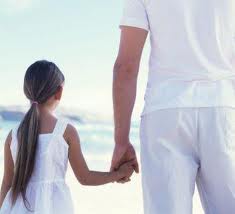 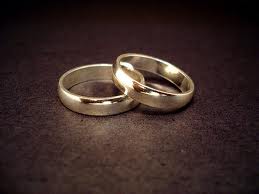 Scheherazade and the Grand-Vizir
“who was his delight and pride” - he loves her
“I can refuse you nothing” [39]
These are all signs of the father’s love for his daughter; the phrases show that she meant everything to him and that he would do anything for her.
“all the affection you bear me,” Scheherazade knows how much her father values her, and as such she is confidently able to manipulate this love for her own benefit.
Schahriar and the Grand-Vizir
The King’s actions “caused the greatest horror in the town,” but it was the grand-vizir who carried the “task with reluctance” [line 23] but ‘there was no escape’ suggesting to the reader that there was no choice. He did not condone the killings but his loyalty lied with Schahriar.
Schahriar also illustrates affection towards his subject when he hesitated upon hearing who his next bride was going to be, “he received the new with the greatest astonishment.’ [line 64] – the King only does things that need superlatives to describe them!
Schahriar and the sultana
“a wife whom he loved more than all the world,” the love between them brings out the admirable qualities in Schahriar which is why he had to “carry out the law of the land” to diminish the love between them.
Siblings
Both Scheherazade and Schahriar have siblings whom they were fond of. 
Schahriar and his brother, Schahzeman “loved each other tenderly” [7] to the extent that the eldest was willing to share his empire with his brother. Depicting not only brotherly affection but also a compassionate side of Schahriar.
As for Dinazarde who “had no particular gifts to distinguish her from other girls,” Scheherazade saw so much potential and trust in her that she entrusted her with the most valuable thing – her life. Scheherazade also says ‘I have a sister who loves me as tenderly as I love her’ only a few lines from the end. [93] This mirrors the King’s love
The Plan
The plan consisted of Scheherazade outsmarting the powerful sultan. She was going to manipulate his violent and physical way of handling things through her cunning thoughts.
Upon laying eyes on her the Sultan was “amazed at her beauty” and “consented” her petition to have her sister with her, after seeing her eyes “full of tears,” it is obvious that Scheherazade was manipulating the Sultan using both beauty and intellect.
Scheherazade knows that she has to be submissive and so when her sister asks her the rehearsed questions, she turns to the Sultan to ask for his permission, which gives the reader insight to her intuitive personality – she is not ignorant about the environment that she is in.
The story ends with the short sentence, “So Scheherazade began.” Although it is the end of the extract, the reader feels at the same time that it is the beginning of a whole new chapter for the Sassanidae dynasty. The last [short] line intrigues the reader, leaving it at a point where we desire to know more – a trick Scheherazade will exploit for the next 3 years or so.
Conclusion
The moral in this story has to be that of seeing something good in someone else because Scheherazade knew that there was good in the one who hated all women, and so she worked on making that side of him show. Illustrating to the reader the importance of seeing pass the externalities.